Template
Hari 3:Mendisain silabus untuk Blended Learning Courses
Elements of a blended learning syllabus
Course Introduction
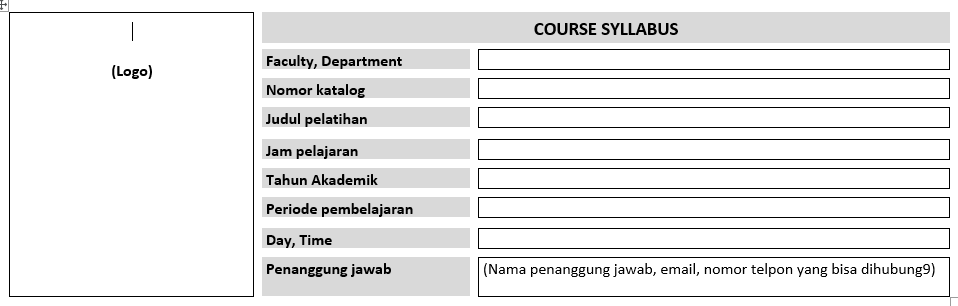 Course Descriptions
Strategi pembelajaran
Class Policy
References
Penilaian (Evaluasi)
Rencana Kegiatan Pembelajaran
Rubrik Penilaian
Kontrak Pembelajaran